CORRUPTIONBusiness Law and Ethics
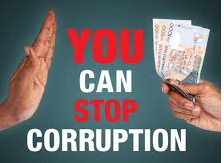 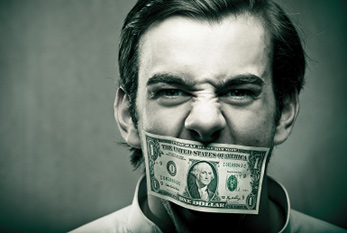 WHAT IS BRIBERY AND CORRUPTION?
Corruption is the offering or acceptance of an advantage as a reward for doing or not doing an act which amounts to abusing one's official position

a giver and a taker
 
committed in secret


Bribery is a specific offence which concerns the practice of offering something, usually money, to gain advantage
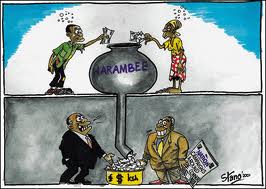 WHAT IS BRIBERY AND CORRUPTION?
From the perspective of Islam, corruption is any form of property acquired as fulfillment of a human interest either to provide benefits or to avoid harm (Zaharuddin Abd Rahman (2007). 

“The abandonment of expected standards of behaviour by those in authority for the sake of unsanctioned personal advantage”. (Siergiejew, 2003)


Corruption payment constituting a bribe as ‘an illegal or unauthorized transfer of money or in-kind substitute’ (Rose-Ackerman ,1975)
TYPES OF CORRUPTION AND BRIBERY
It is almost the same as wages until there are people who try to say that

 “this is not corruption, but wages”

 “this is my selling price, what actually the price that you NEED us to put in quotation”

 “this is REWARD for helping me secure this tender ”

“this is your commission for choosing our products”

“this vacation trip as an entertainment for your family”
TYPES OF CORRUPTION AND BRIBERY
Any office, dignity, employment, agreement to give employment or render services in any capacity

Any payment, release, discharge or liquidation of any loan, obligation or other liability, whether in whole or in part;

Any forbearance to demand any money or money's worth or valuable thing;
Form of corruptions: 

Money / donation / gift / loan / fee / reward / valuable security / property or interest in property .
TYPES OF CORRUPTION AND BRIBERY
Any offer, undertaking or promise, whether conditional or unconditional, of any gratification within the meaning of any of paragraphs
Malaysian Anti-Corruption Commission Act 2009 (MACC Act 2009) (Act 694),
four (4) main offences:

Soliciting/Receiving Gratification (Bribe)
Offering/Giving Gratification (Bribe)
Intending to Deceive (False Claim)
Using Office or Position for Gratification (Bribe) (Abuse of Power/Position)
THE CAUSE OF CORRUPTION AND BRIBERY
Corruption in international businesses
Corruption has a considerable effect on our lives because it is all around us. The emphasis on making money is so great, the emphasis on getting rich, no matter how is so tremendous, that it inﬂuences virtually every aspect of our society..
				
Lawrence Ritter
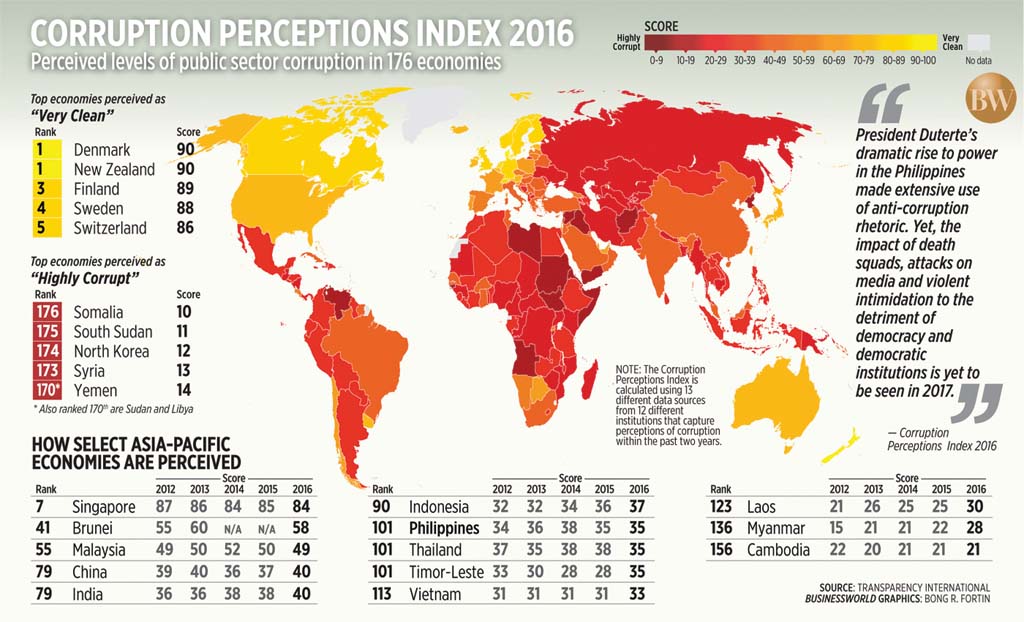 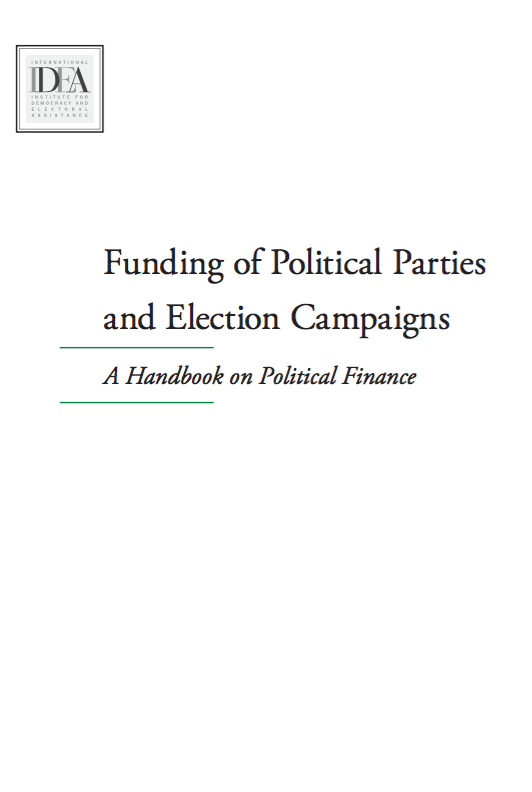 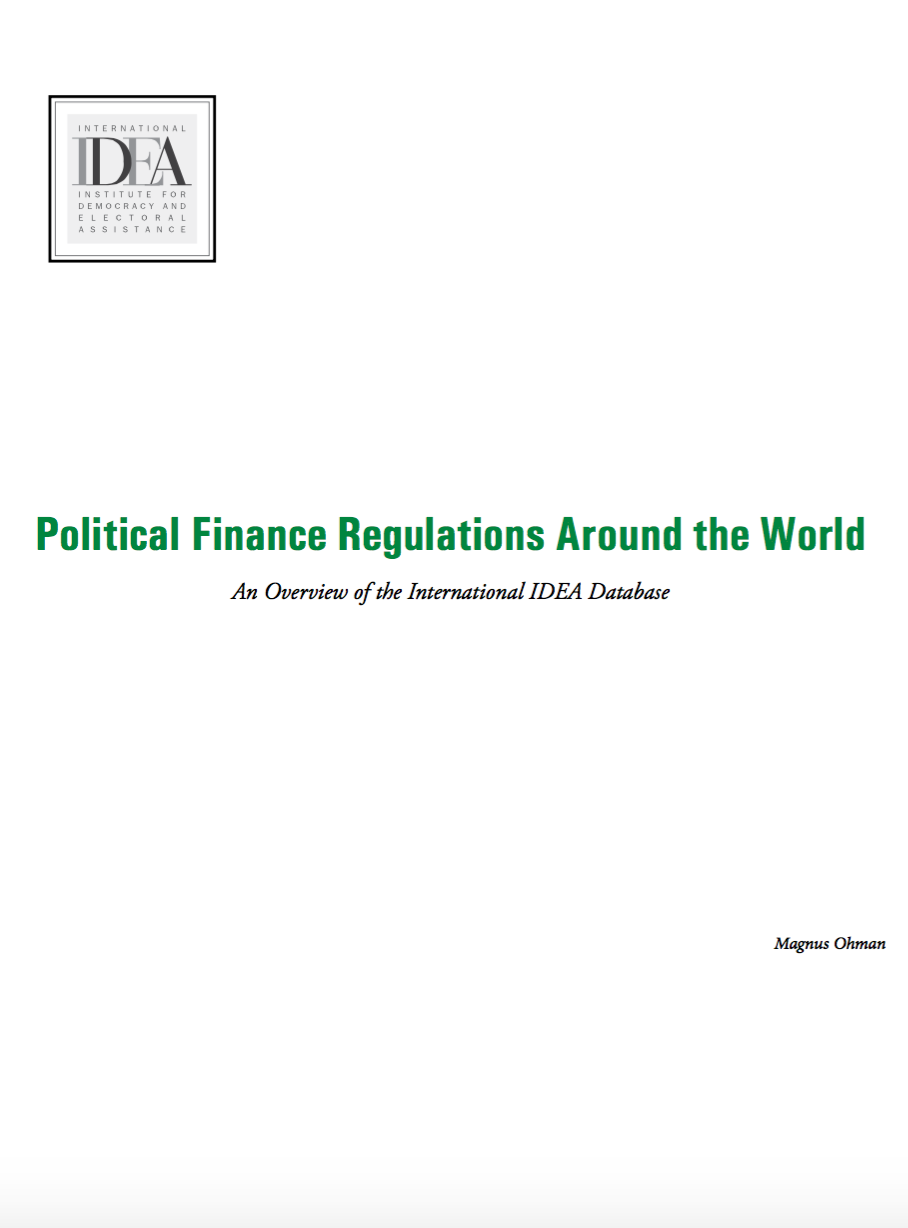 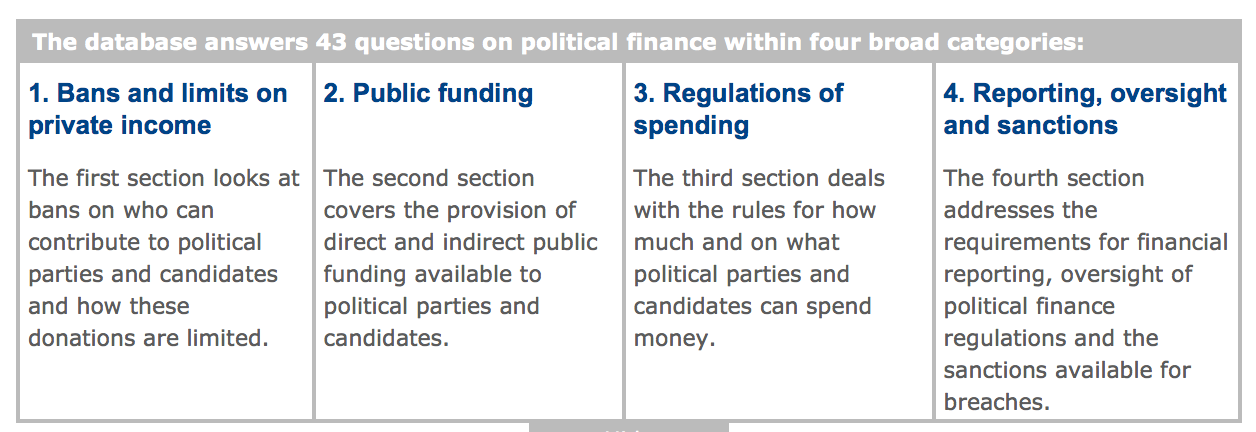 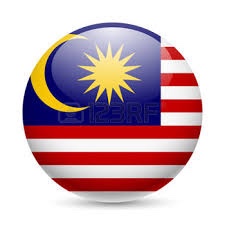 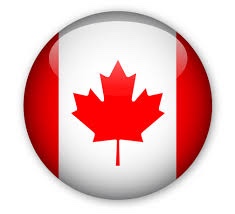 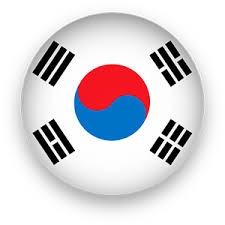 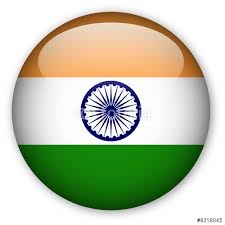 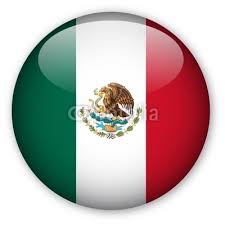 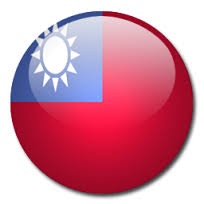 Bans and limits on private income
Bans and limits on private income (2)
Bans and limits on private income (3)
Public Funding
Public Funding (2)
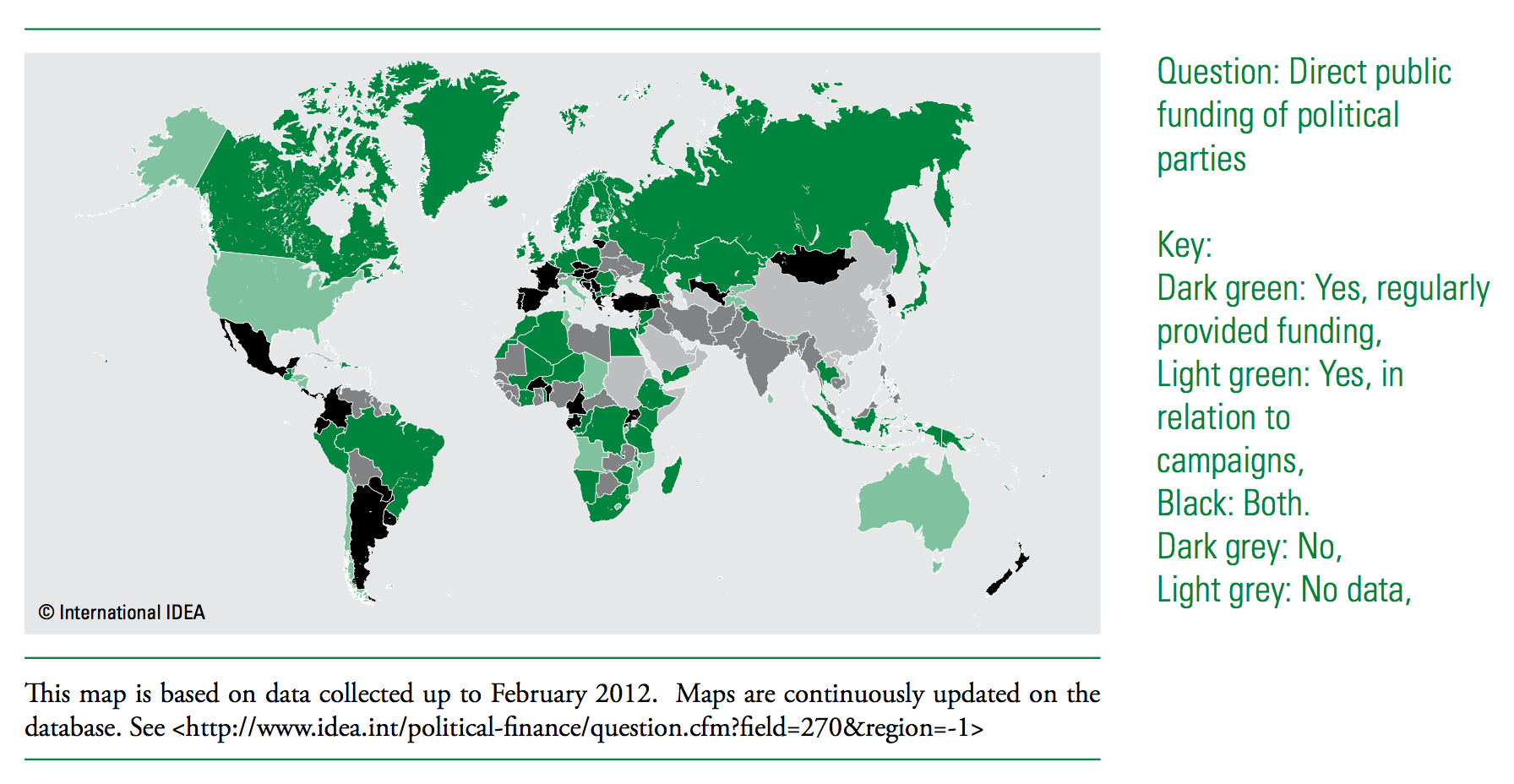 Regulations of spending
s
Reporting, oversight and sanctions
Reporting, oversight and sanctions (2)
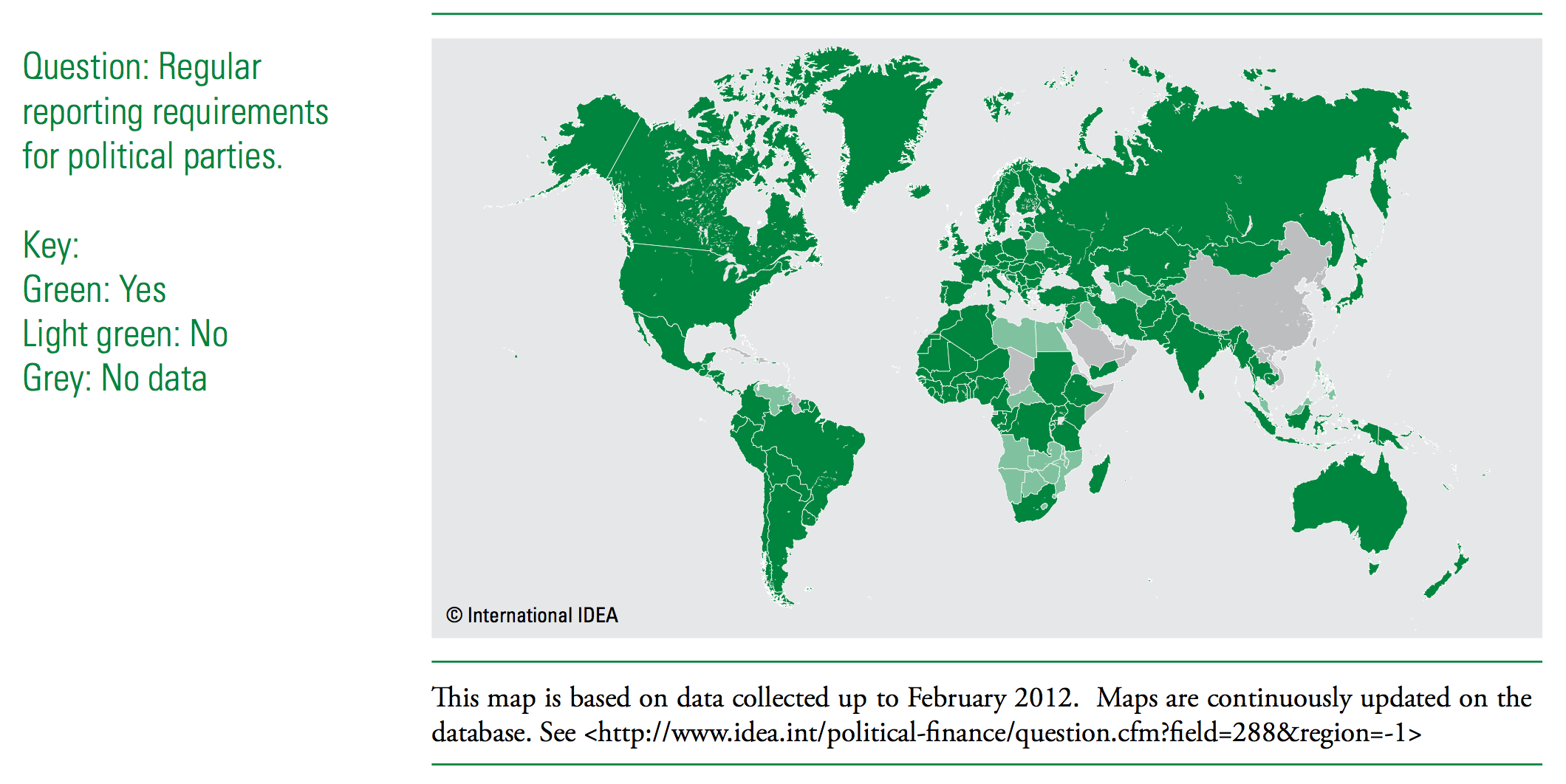 Legal framework for political financing
Governing body for political finance
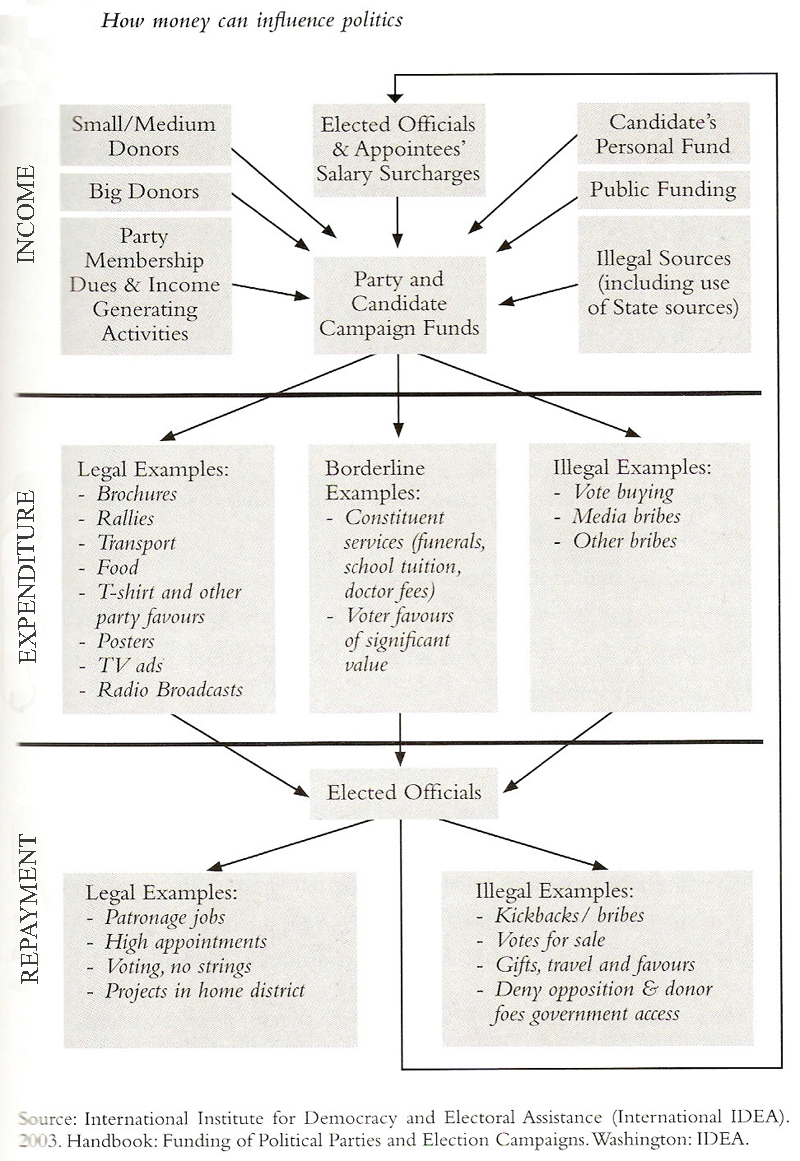 According to Tan Sri Abu Kassim , Chief Commissioner of the Malaysian Anti-Corruption Commission ( MACC) the arrest and indictment of several individuals involved in corruption, fraud and abuse mostly for public offices but the total felt to be too little compared to the amount of the specific findings of the report and not officially reported.
CORRUPTION SECTOR IN  MALAYSIA
HOW TO STOP CORRUPTION???
MAYBE….
Salaries are doubled?
Enforcement increased?
Governments made transparent? 
Improvements are really the result of any specific policy?

Perhaps…governments should become more experimental, quite literally, in how they deal with their corruption…

Fisman and Miguel
THANK YOU